Pearl Harbor
America Enters WWII
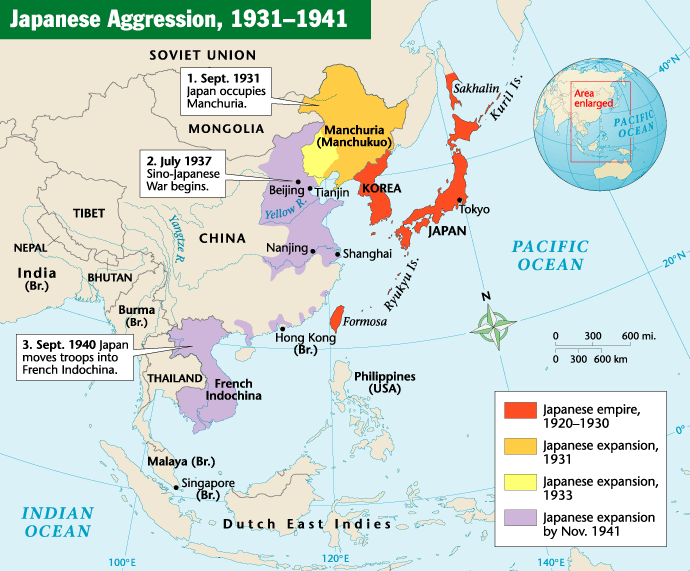 Japan enters the scene
Looking for raw materials, markets and land
Invades Indochina and China
America cuts off trade
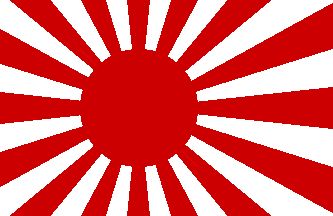 America’s stance
Hitler takes Poland war
US neutral
Illegal to sell any weapons to country at war
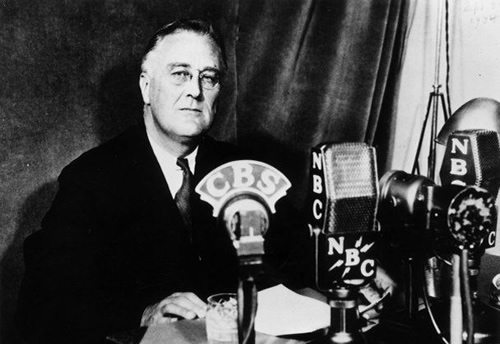 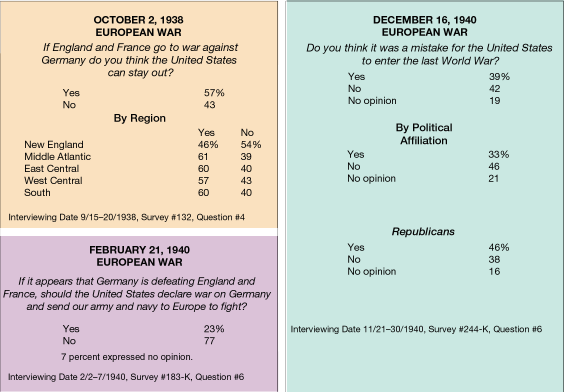 The beginnings of involvement
Cash and Carry Act: sell goods (weapons and supplies) to warring countries BUT they have to pay in cash and transport them.
Destroyers for bases (loophole)
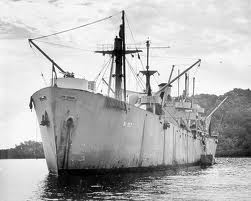 Getting in further
FDR elected 3rd term
Germany getting more powerful
Britain asks for more help
Land-Lease Act: President can give aid to countries whose security is vital to our security ($40 billion)
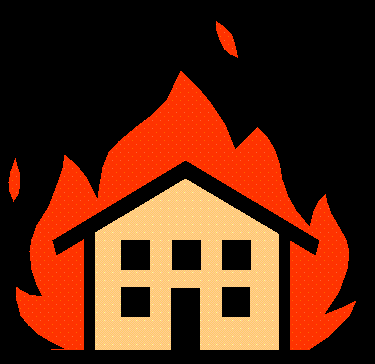 Final Straw
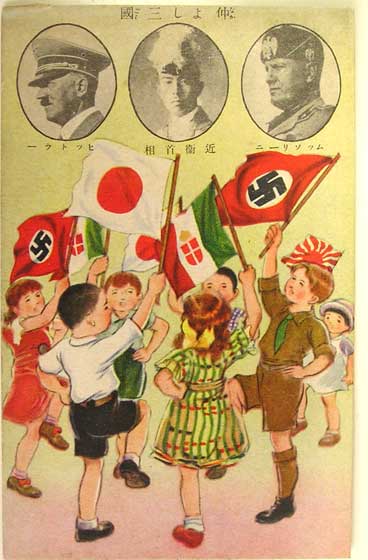 Japan allies with Germany and Italy
U.S. cuts off trade, embargo on oil
Diplomatic negotiations fail
Pearl Harbor – Dec. 7, 1941
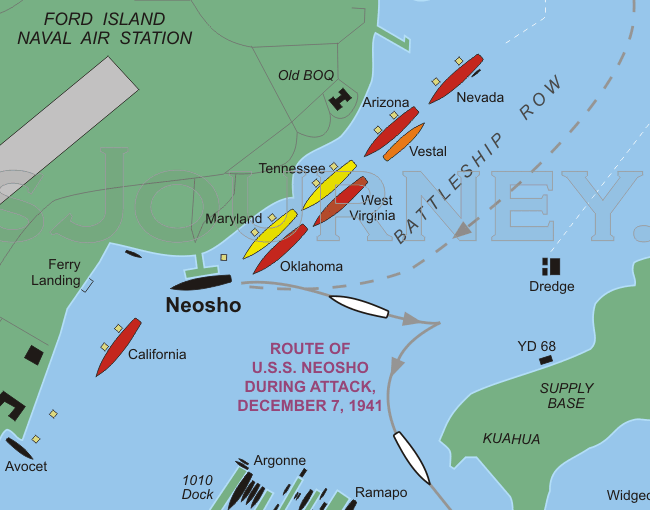 Japan wanted complete surprise
Over 2,000 Americans killed
U.S.S. Arizona sunk
America enters the war UNITED!
Allies: GB, Soviets, France, USA
Axis: Germany, Italy, Japan
Japan’s goofs!
Sub spotted – gets away
2nd sub spotted – shot down 
Planes spotted on radar – excused
Japanese naval fleet is missing
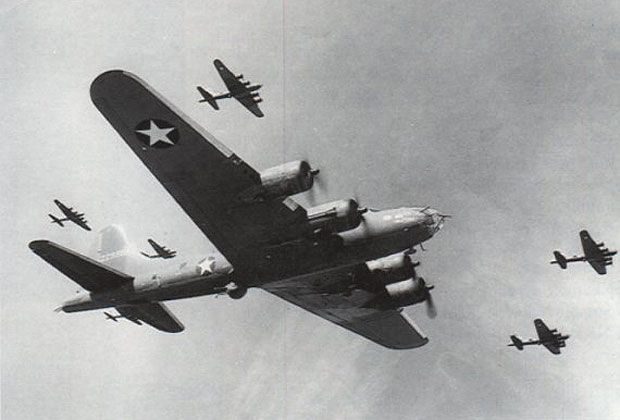 Results
America enters the war UNITED.
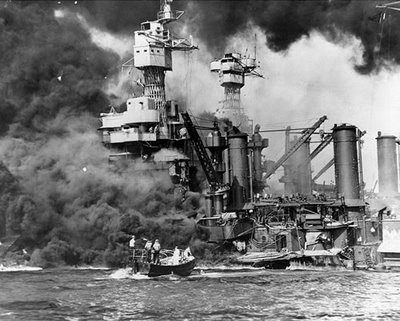